Hoşgörü 
ve 
Yardımlaşma
1
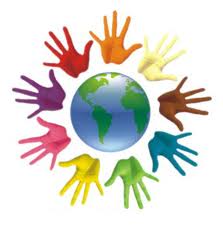 Hoşgörü, el ele vermektir.
2
Hoşgörü Nedir?
		Hoşgörü, müsamaha, tahammül, katlanma, görmezden gelme veya göz yumma, başkalarını eylem yargılarında serbest bırakma, kendi görüşümüze ve çoğunluğun görüş biçimine aykırı düşen görüşlere sabırla, hem de yan tutmadan katlanma demektir İzin verme, aldırmama, iyi karşılama anlamlarına da gelir.
3
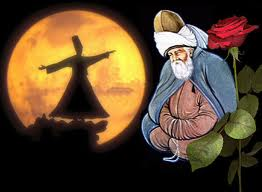 Mevlana hoşgörü‘ye en güzel örnektir.
4
Hoşgörü Nedir?

		Sosyal ilişkilerde bir tarafın, bazen farkında olmadan, kasıtlı olmayarak, bazen de kasıtla diğer tarafa (maddi/manevi) zarar verebilecek bir sahne yaratması durumunda, diğer tarafın bunu görmezden gelerek veya cevabından vazgeçerek ödün vermek erdemlilğini gösterebilmesidir.
		Mevlana hoşgörü'ye en güzel örnektir Hoşgörülü olmak insanlarla ilişki kurmanın en iyi yoludur.
5
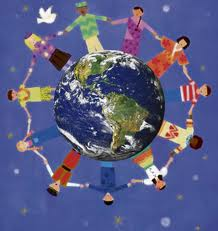 Hoşgörülü olmak insanlarla ilişki kurmanın en iyi yoludur.
6
Hoşgörü İle İlgili Özlü Sözler
	
	Sevdiğinin kusurlarını hoş görmeyen,sevmiyor demektir. 									                                 Goethe 
Hoşgörülü ol ki sana da öyle davranılsın. 
						Hz.Muhammed (Sav)
7
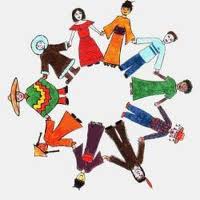 Hoşgörü dil, din, ırk ayrımı gözetmemektir.
8
Hoşgörü İle İlgili Özlü Sözler
		Hoşgörü, uygarlığın biricik sınavıdır. 
							Arthur Helps
Hoşgörü, yapılan her şeyin kolayca kabul edilip onaylanması değildir.
9
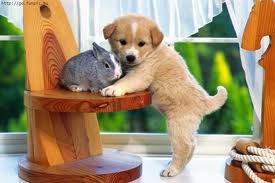 Hoşgörü, aynı ortamı özgürce paylaşmaktır.
10
Hoşgörü İle İlgili Özlü Sözler
	
	Affetmek, geçmişi değiştirmez ama, geleceğin önünü açar.
								Paule BoeseHoşgörü, başkalarının görüşlerini anlama yeteneği ve acı bir duygu beslemeden, anlayışlı bir tartışma arzusudur. 									                  Macintosh
11
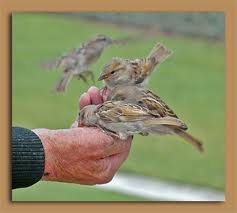 Hoşgörü, doğadaki tüm varlıkları sevmektir.
12
Hoşgörü İle İlgili Özlü Sözler
	
	Hoşgörüsüzlük, insanın kendi davasına inanmasının bir kanıtıdır. 
							Gandhi
 İnsanlığın kurtuluşunu sağlayacak en büyük erdem toleranstır. 
					     H.Wilhelm Van Loon
13
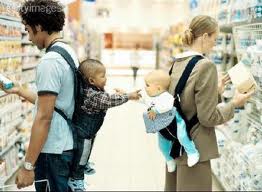 Hoşgörü, iletişim kurmaktır.
14
Hoşgörü İle İlgili Özlü Sözler
	Meyvesi çamura düşüyor diye, ağaca mı lanet edilir? 															Hölderlin
Toplumsal hayatta en yararlı erdem hoşgörüdür. 
							Dale Carnegie
15
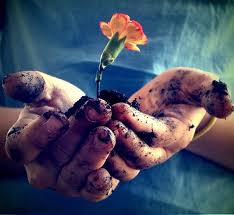 Hoşgörü, doğadaki canlıları sevmektir.
16
Hoşgörü İle İlgili Özlü Sözler
	Bu çağın gereği ortak bir din değil, çeşitli dinlere bağlı insanlar arasındaki karşılıklı hoşgörü ve saygıdır. 
								GandhiGülümsemek,iki insan arasındaki en kısa mesafedir.
			 			Victor Borqe
17
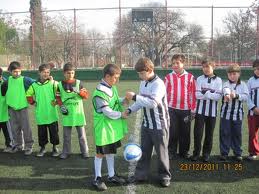 Sporun temelinde, hoşgörü vardır.
18
Hoşgörü İle İlgili Özlü Sözler
	Başkalarının iyiliği için uğraşan bir kişi, kendi iyiliğini de garanti altına almıştır.
								Confucius
İki şeyi unut;yaptığın iyiliği ve gördüğün kötülüğü. 
						        Lokman Hekim
19
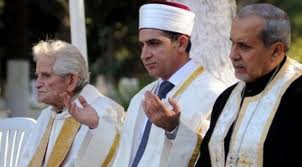 Hoşgörü, farklı dinden insanların bir arada yaşaması demektir.
20
Hoşgörü İle İlgili Özlü Sözler
	Hayattan hoşnut olun, çünkü size sevmek, çalışmak, oynamak ve yıldızlara bakma şansı veriyor.
								Henry Dyke
21
Yardımlaşma Nedir?

		Yardımlaşma ve yardımseverlik, önemli ve yaygın bir toplumsal değerdir. Toplumsal hayatta karşılaşılan ve çözümünde zorlanılan problemler, yardımlaşma yoluyla kolaylıkla çözülür. 
	İnsanlar çok farklı konularda birilerine yardım edebilirler. 
	Yardım ilişkisinde taraflardan birisini yardımsever, diğer tarafı ise yardıma muhtaç kesim oluşturur.
22
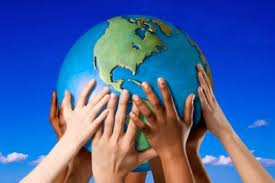 Yardımlaşma, tüm insanlığın ortak değeridir.
23
Yardımın İnsanların ve Toplumların Yaşamlarındaki yaptığı değişiklikler.

Yardımla yoksullar korunmuş olur. Onlara yapılan maddi yardımlar, onların hırsızlık gibi kötü yollara sürüklenmesini engeller.

Yardım yapanla yapılan arasında sevgi ve ülfet doğar. Yardımla topluma kazandırılan insanlar kin, hased, düşmanlık gibi kötü huylardan kurtulur, kimsenin malında gözü olmaz.
24
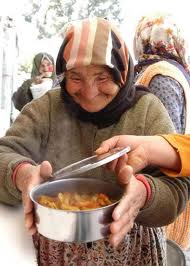 Yardımlaşma, bir kap yemeği paylaşmaktır.
25
Yardımın İnsanların ve Toplumların Yaşamlarındaki yaptığı değişiklikler.

Hz. Muhammed, müslümanlara yardım edilenin değil, yardım eden kişi olmalarını bildirmiştir. Sıkıntı zamanında müslümanlardan yardım, anlayış ve sevgi görenler, sıkıntılarını atlatınca, alan değil veren kişiler olmaya çalışacaktır.

Zekât, sadaka ve diğer maddî yardımlar, müslümanların güçlü olmalarında, birlik ve beraberlik içinde bulunmalarında en büyük etkendir. Yardımlaşma, zenginle fakir, tokla aç arasındaki uçurumu kapatır ve sevgi, saygı bağı kurar.
26
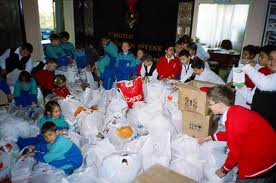 Yardımlaşma, zorda olanları hatırlamaktır.
27
Yardımın İnsanların ve Toplumların Yaşamlarındaki yaptığı değişiklikler.



Yardımlaşmanın yaygın olduğu toplumlarda dostluk duyguları güçlü olur. Fakirlik ve bununla gelen dilencilik ortadan kalkar.
28
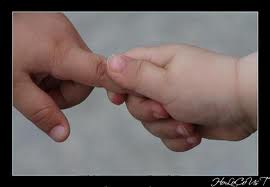 Yardımlaşma, ihtiyacı olanın elinden tutmaktır.
29
Yardım Yapılırken Dikkat Edilmesi Gereken Hususlar





Yardım yapılacağı sırada gerçekten yoksul olan kişiler aranmalıdır. Ancak hayâ sahibi yoksullar, yoksulluklarını belli etmez. Yardım yapacakların, bunlar gibilerini bulup, haysiyetlerini bozmadan yardım etmelidirler.

Kötü, işe yaramaz mallar yardım olarak başkalarına verilmez.
30
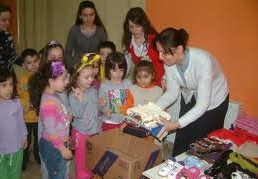 Yardımlaşma duygusu küçük yaştan başlar.
31
Yardım Yapılırken Dikkat Edilmesi Gereken Hususlar
   
Yoksulun halinden anlamalı ve ona iyi davranılmalıdır.

Yapılan yardım hiç bir zaman başa kakılmamalıdır, aksi takdirde yapılan yardımın sevabı olmaz.

Hiç bir yardım küçük görülmemelidir.
32
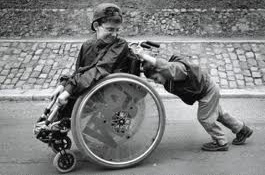 Yardımlaşma, güç birliği yapmaktır.
33
Başkalarından Yardım Bekleyenlerin Dikkat Etmesi Gereken Hususlar



İyilik ve yardımda bulunacak kişi bunu zamanında yapmalıdır. Zamanında yapılmayan yardım, ihtiyacı karşılamaktan uzaklaşır.

Yardım yapılırken gizliliğe önem verilmelidir. 


İhtiyaçtan fazlası istenmemelidir.
34
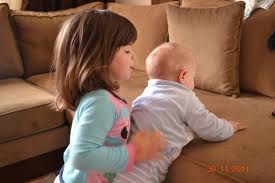 İhtiyaç halinde yardım etmek, insan doğasının özelliğidir.
35
Başkalarından Yardım Bekleyenlerin Dikkat Etmesi Gereken Hususlar



Yapılan yardımı azımsamadan kabul etmek gerekir.

Yardım cömert olandan istenir, yardım etmek istemeyenden veya imkanı olmayandan yardım istenmez.

Teşekkür etmeliyiz.
36